Banbury
 
Coronation Celebration Day on Sunday 7th May from 12:00 -21:00 at Spiceball Park, Banbury more info at: Coronation Celebrations (May) - Banbury Town Council

10th May, Banbury Town Hall 18:30 – 20:30 – Multi Faith Group for an evening of songs and dance
Chipping Norton
Saturday 6th May – Coronation Day
The British Legion will mark the event at 10:00am at the flagpole in the Millennium Gardens on West Street. An augmented team of bellringers are preparing to ring the bells at St Mary’s Church at various key times over the weekend.
Sunday 7th May – The Coronation Big Lunch
Chipping Norton Town Council (CNTC) is organising a ‘Picnic in the Park’ event at the New Street Recreation Ground – More info : King's Coronation Weekend - Picnic in the park (07 May 23) - Chipping Norton Town Council (chippingnorton-tc.gov.uk)
Monday 8th May – The Big Help Out
Chipping Norton News has asked for details of any events/activities/opportunities to be emailed to them at chippymail@aol.com by 7th April and they will publish them in the May edition (out on 24th April) and on their Facebook page.

Chadlington
Saturday 6th May – Coronation Day
An augmented team of bellringers are preparing to ring the bells at St Nicholas’ Church at various key times over the weekend.

Sunday 7th May – The Coronation Big Lunch
Chadlington Parish Council (CPC) is organising a village event around the Memorial Hall from Midday until early evening
Bicester
 
Coronation Picnic, The Garth, Bicester – timings TBC, ore info at: The Coronation picnic at Garth park, Bicester – Coronation of His Majesty The King & Her Majesty The Queen Consort

Bicester Town Council Coronation Church service  at St Egburgs Church information: 0189 252915
Weston on the Green
 Afternoon Tea on Saturday – details TBC
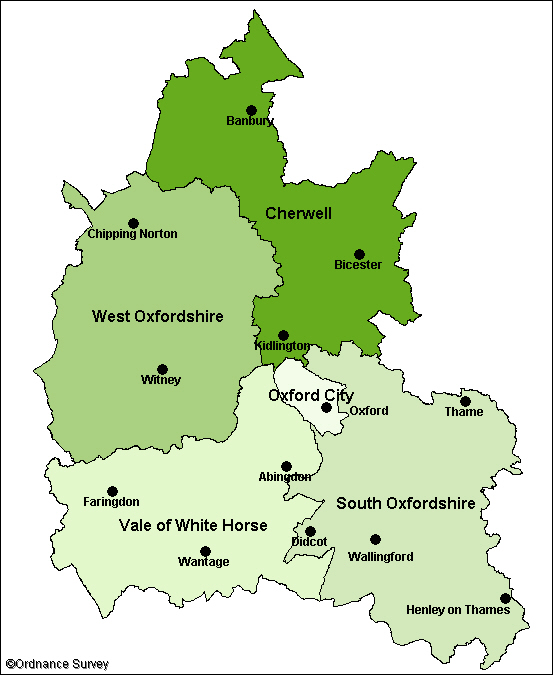 Kidlington
 
6th May – Public viewing of the Coronation at Exeter Hall

7th May – Big Lunch at Exeter Hall
Charlbury
 
Community big Lunch at Nine Acres on Sunday 7th May, more info at: Celebrate our Charlbury community for the King’s Coronation – Charlbury Town Council (charlbury-tc.gov.uk)
The Big Help Out - Local charities have been invited to take a stall in order to encourage people to volunteer with them, tea and cake will be provided. There will be activities for the Children in the community also. The event will take place in the Local Village Hall and gardens. Currently 22 stalls have signed up, the local scouts and guides will be in attendance.
Witney:
 
Saturday 6th May Timings TBC
Screening of Coronation, Corn Exchange
Best Shop Window Judging, Town Centre
Children’s make and play event
 
Sunday 7th May
Coronation Civic Service, St Mary’s Church Green 10:45
The Big Lunch, The Leys 12:00 – 17:00
Free Screening of the Coronation Concert – Corn Exchange Timings TBC
 
More info at: Witney-Celebrates-the-Coronation-1.png (1587×2245) (witney-tc.gov.uk)
Updated: 12/04/23
Prepared by The Oxfordshire Lieutenancy